Мониторинг в деятельности педагога
РМО воспитателей и специалистов




21.10.2021 г.
Качество образования
273-ФЗ «Закон об образовании в РФ»
ФГОС ДО
На основании чего можно судить о качестве дошкольного образования?
Качество образования
ЗУН дошкольников
Личностные качества дошкольников
Готовность к школе
Условия (ФГОС ДО)
Профессиональная компетентность педагога
Качество образовательной работы 
Общественный авторитет в социуме/престиж ДОУ
Качество образования
Качество условий
Качество образовательной деятельности
Качество результатов образовательной деятельности
Определение
Мониторинг как система сбора информации об объекте может включать в себя диагностику. 
Диагностика будет выступать по отношению к мониторингу как метод сбора информации.
КОНЦЕПЦИЯ МКДО
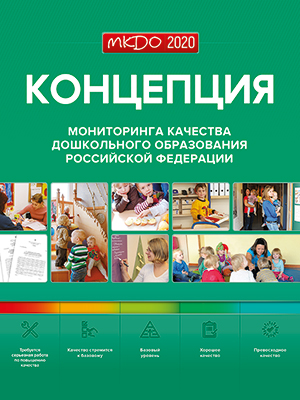 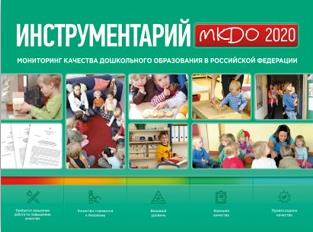 ЕДИНАЯ ИНФОРМАЦИОННАЯ ПЛАТФОРМА МКДО
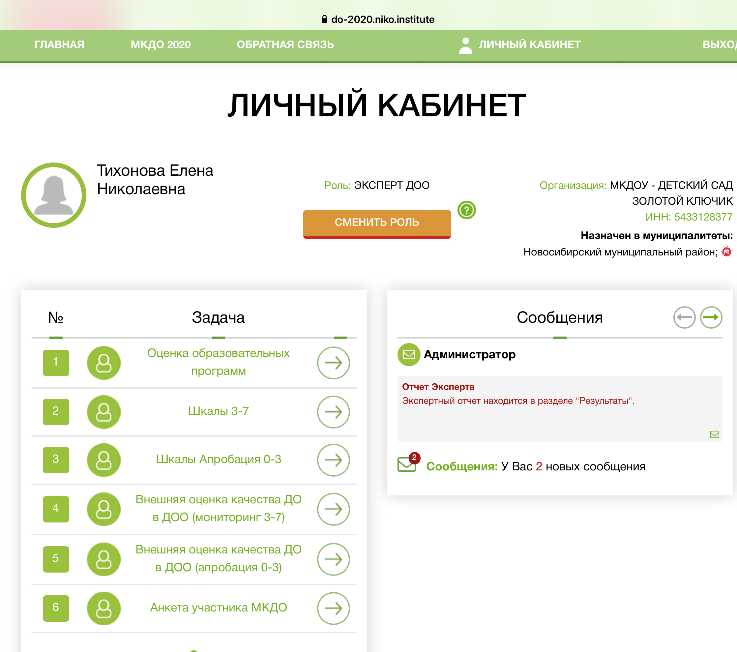 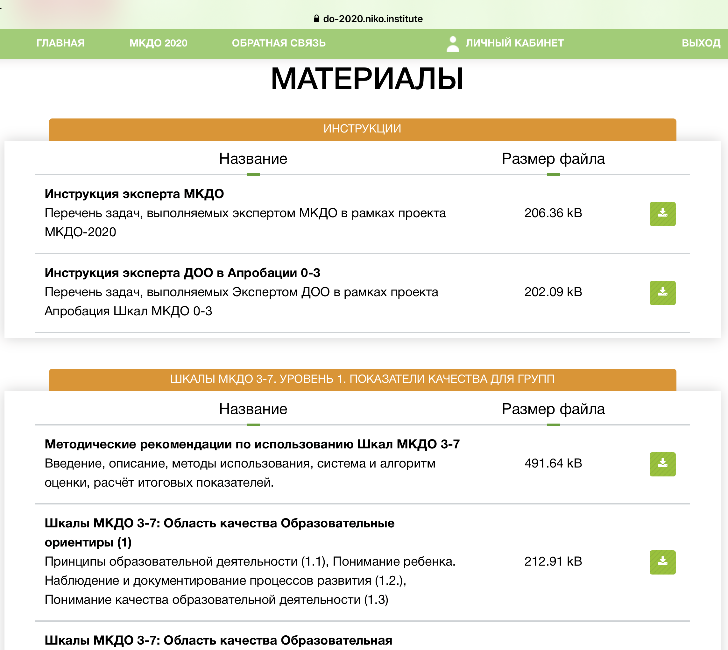 ВНУТРЕННЯЯ ОЦЕНКА КАЧЕСТВА ДОШКОЛЬНОГО ОБРАЗОВАНИЯ
Модель внутренней оценки качества дошкольного образования в рамках МКДО 2021 предусматривает следующие шаги.  
Сбор контекстной информации о реализации образовательной деятельности ДОО. 
Сбор контекстной информации о профессиональном образовании и компетенциях педагогов ДОО. 
Самооценку качества педагогической работы педагогов ДОО. 
Внутреннюю оценку качества дошкольного образования и услуг по присмотру и уходу за воспитанниками в группах ДОО с использованием Инструментария МКДО 2021. 
Внутреннюю оценку качества созданных в ДОО условий для реализации образовательной деятельности и деятельности по присмотру и уходу с использованием Инструментария МКДО 2021.
Формирование отчета о внутренней оценке качества дошкольного образования и услуг по присмотру и уходу в ДОО.
Мониторинг в деятельности педагога
РМО воспитателей и специалистов




21.10.2021 г.
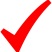 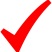 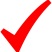 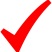 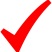 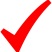 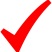 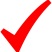